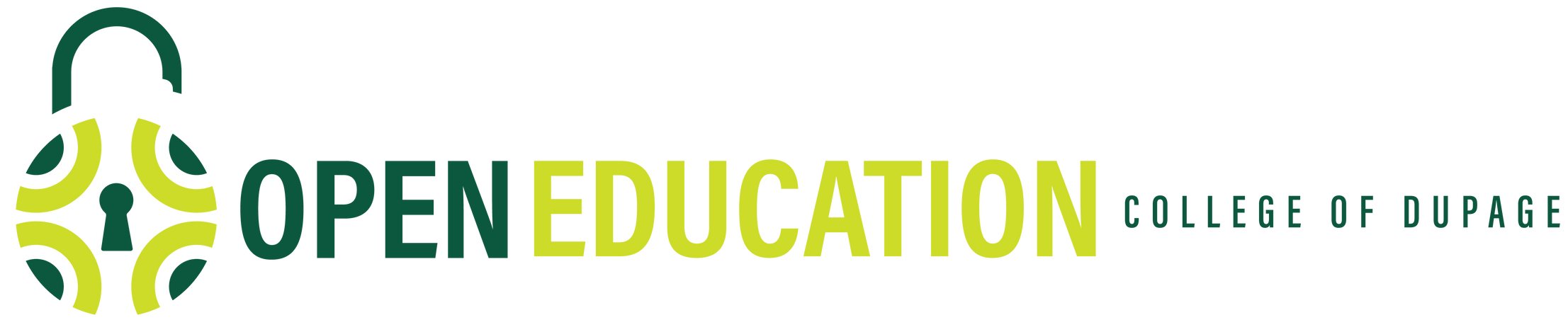 Textbook Affordability 
at the College of DuPage
College Course Materials Task Force
July 21, 2022
Dr. Denise Cote
Professor &  Reference Librarian
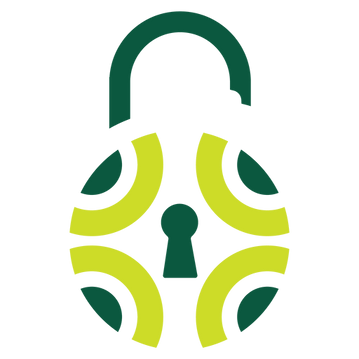 Timeline
2017: Research Study
2018: OER Summit Illinois Community Colleges
2019: Formation of OER Steering Committee, goals for pilot initiative, Board approved yearly budget.
2019-Present: Grant-funds published 54 projects by 118 faculty members. Outreach to 1700 full and part time faculty. Saved students $3M in textbook costs.
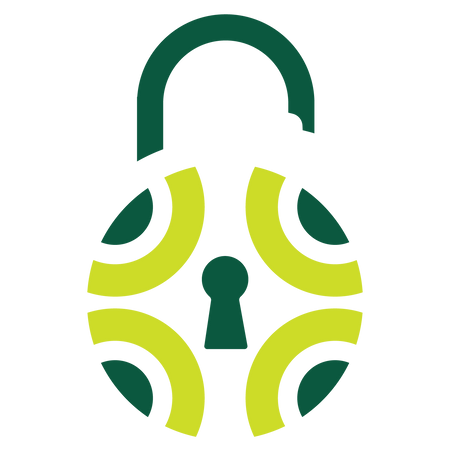 OER Steering Committee
Dr. Mark Curtis-Chavez, Provost, Chair 
Dr. Denise Cote, Professor/Librarian, Co-Chair
Ten Classroom faculty from all divisions
Two Academic Administrators  
AVP of Financial Affairs. 
Two Learning Technologists
Manager Student Affairs
Bookstore Manager, Ex Officio
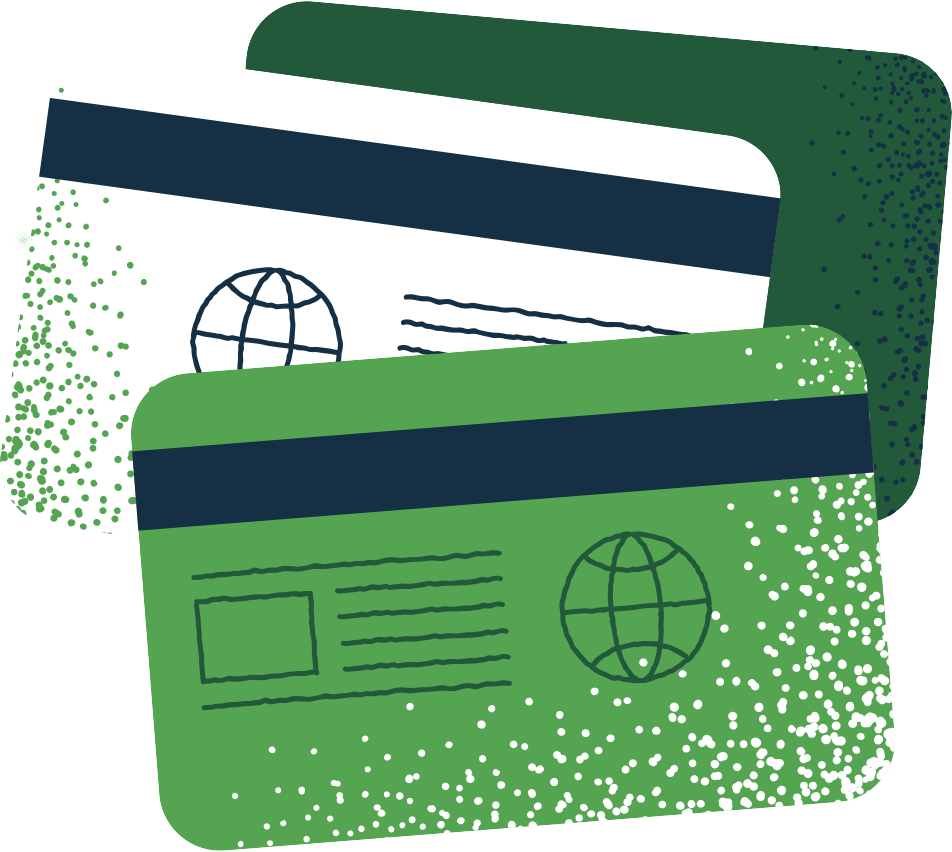 Average Textbook Cost at COD
New - Used 
FA 2021: $178.00 - $133.00
SP 2022: $206.00 - $164.00
[Speaker Notes: Student spending on course materials is declining, probably because students are choosing to pay for food, housing, and other essentials instead. Also other factors like different  purchasing types, increase in the use of no-cost materials by faculty, etc. Our students spent 6M in our bookstore in the last  fiscal year.]
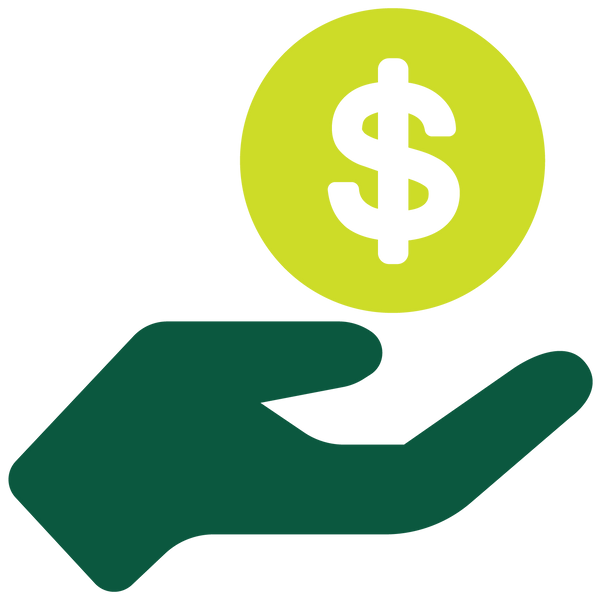 Affordability Approaches
Open Educational Resources
Open Access Scholarship
Library Materials
Lower-cost commercial
OER Steering Committee 
2019-2022
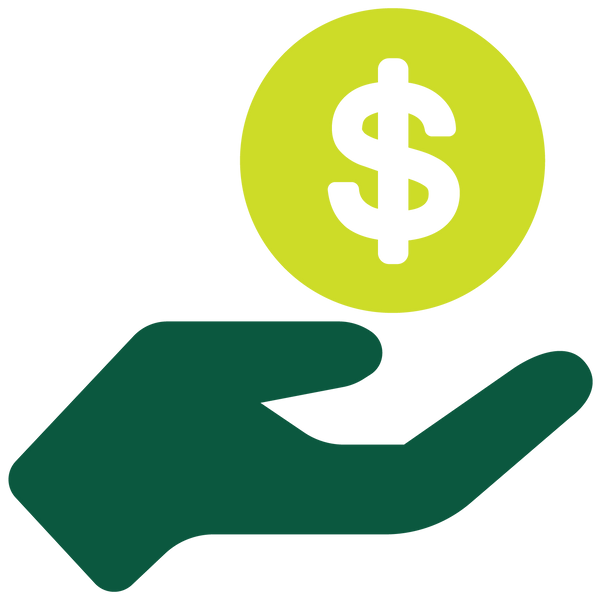 Student Savings & Students Effected 
2019-2022
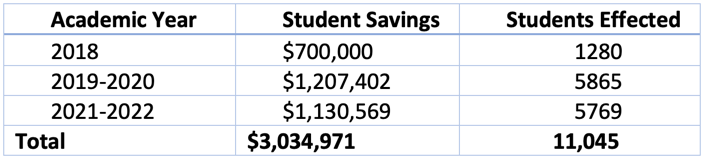 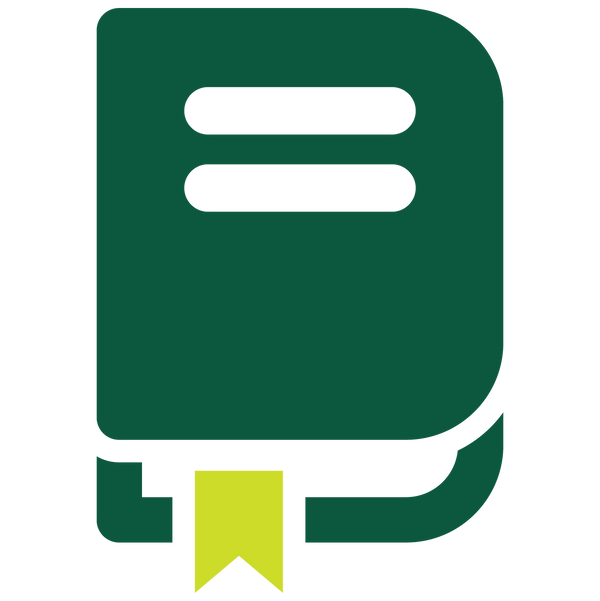 Grant Project Types
Reassigned or Stipend
Original Writing 
Remix/Reuse
As-is Adoption of OER 
Resource List (Open Collection)
Library-materials 
Textbook Ancillaries
Faculty Grant Projects  
(118 participants)
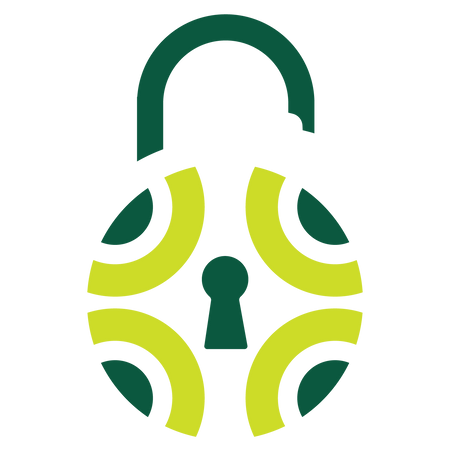 Outreach and Training
Survey on attitudes about OER 
Focus Groups on attitudes toward textbooks 
Training program reached 400+ Faculty
200 faculty, staff, and administrators sent to OpenEd conference
Outreach to individual faculty members
COD Open Publishing
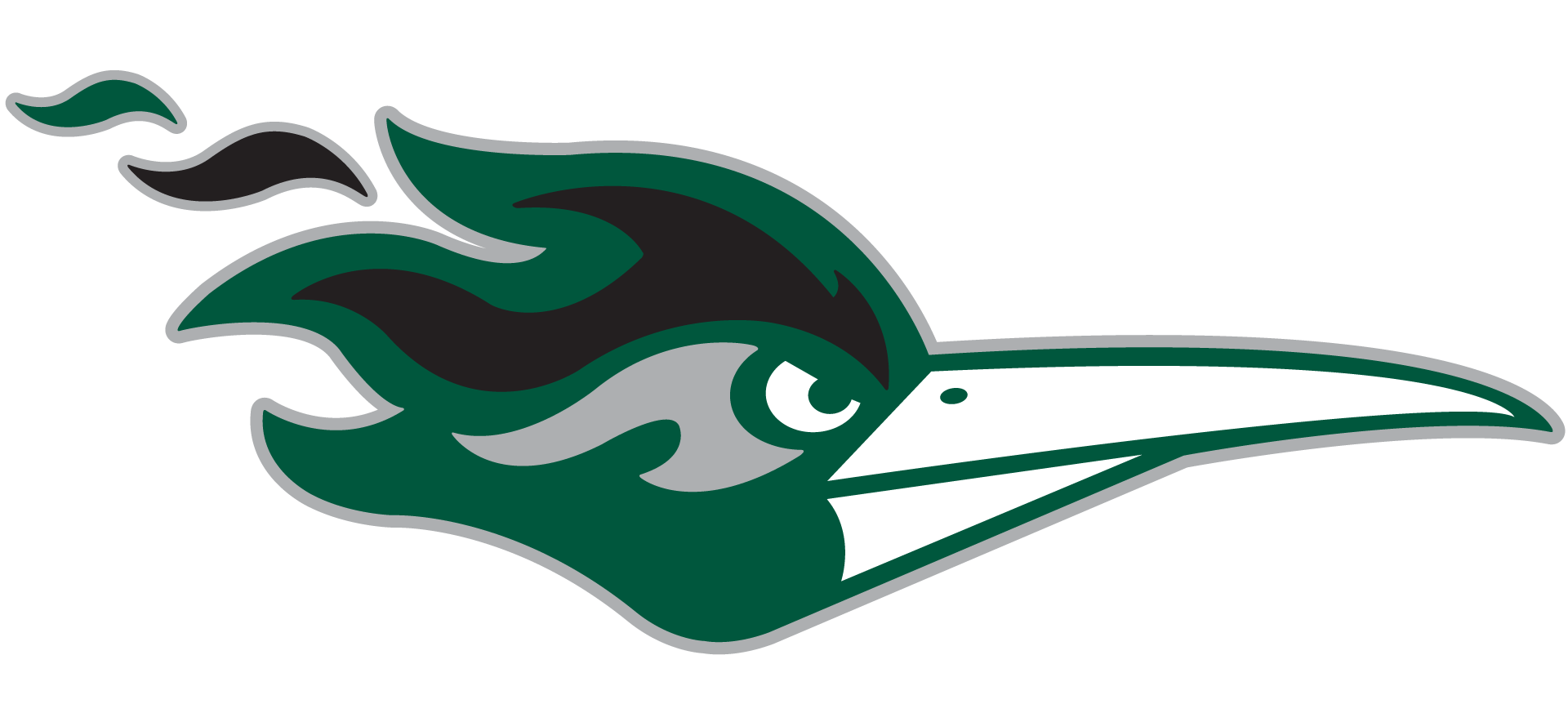 Textbooks
Open Collections
Ancillaries
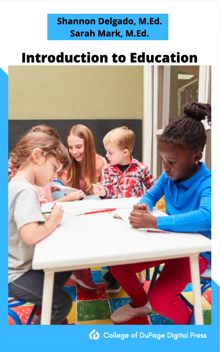 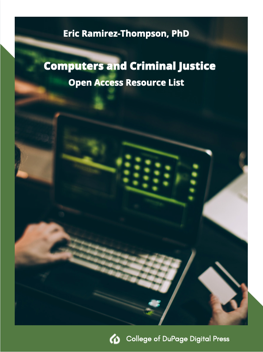 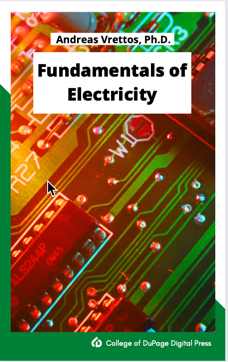 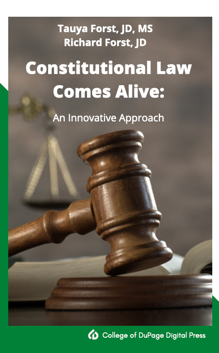 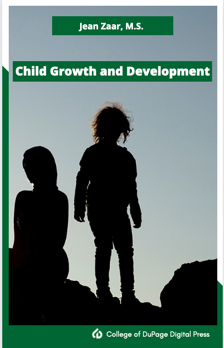 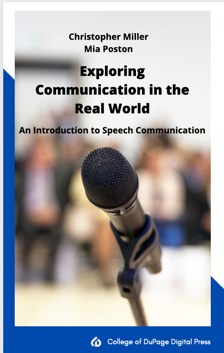 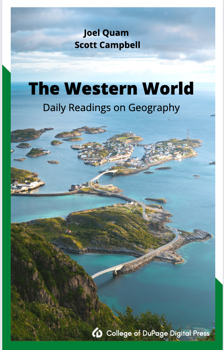 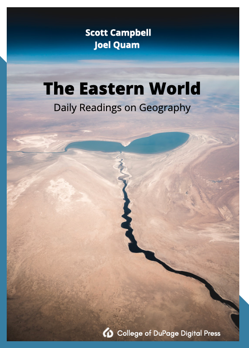 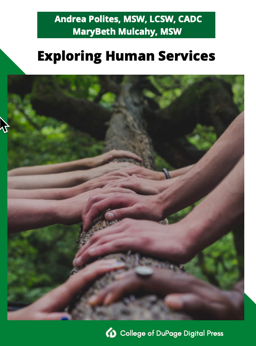 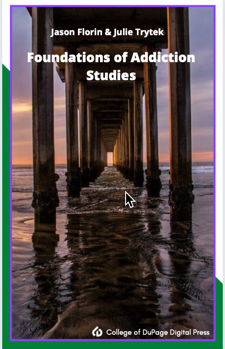 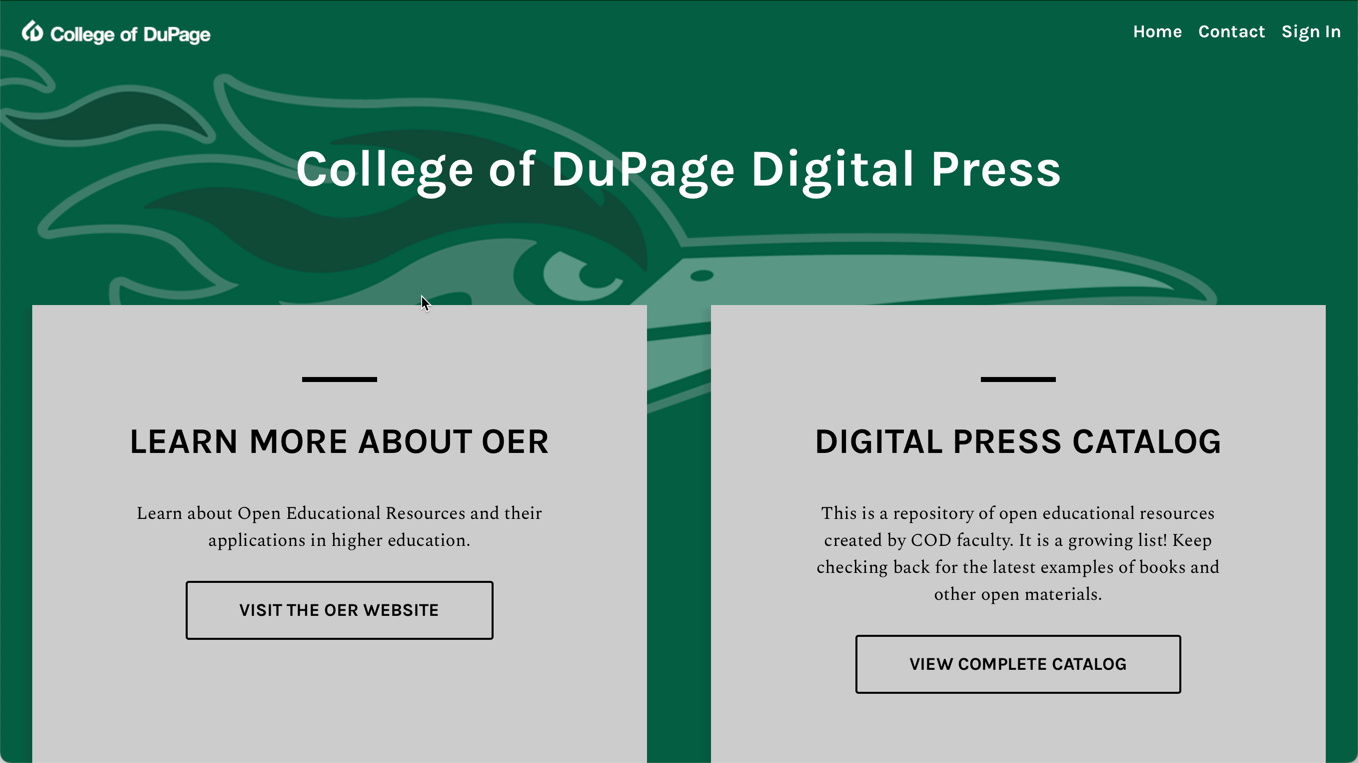 [Speaker Notes: College of DuPage Digital Press
COD Google Drive]
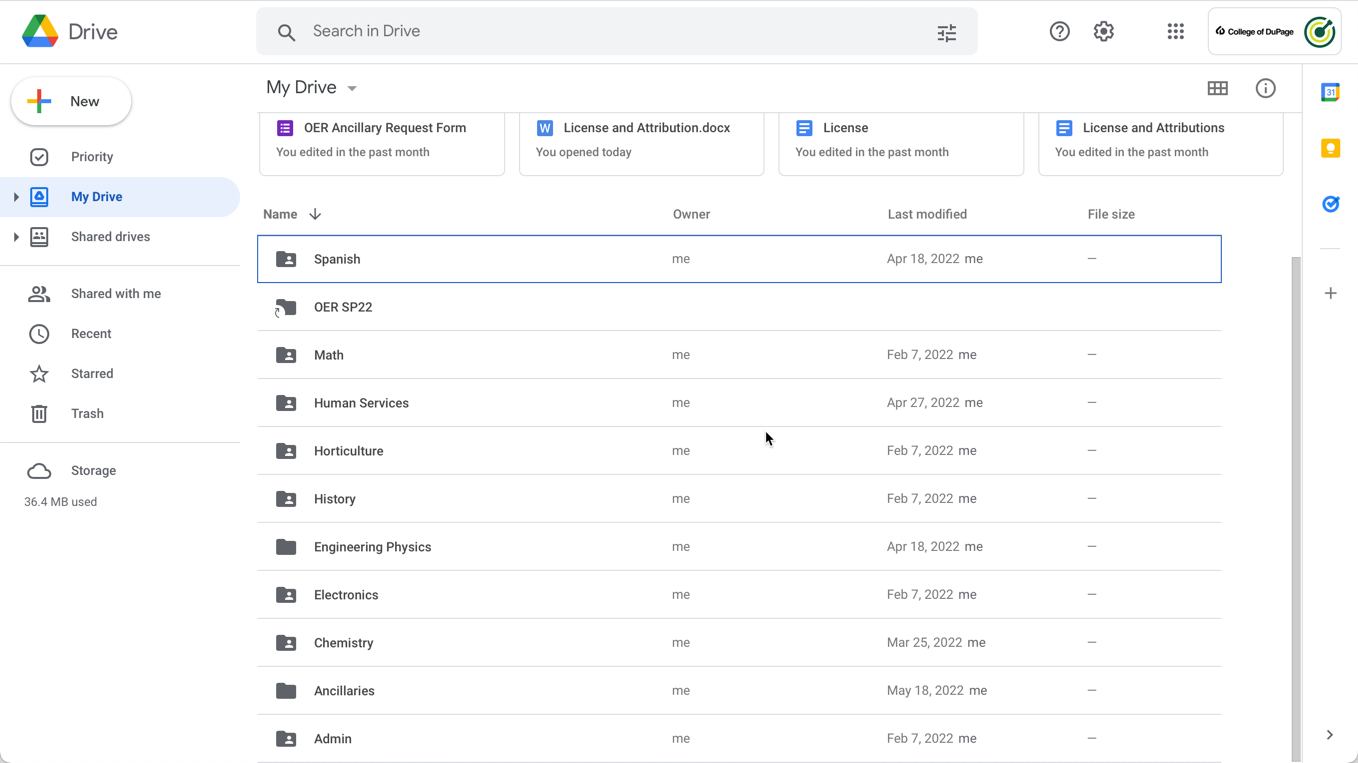 [Speaker Notes: College of DuPage Digital Press
COD Google Drive]
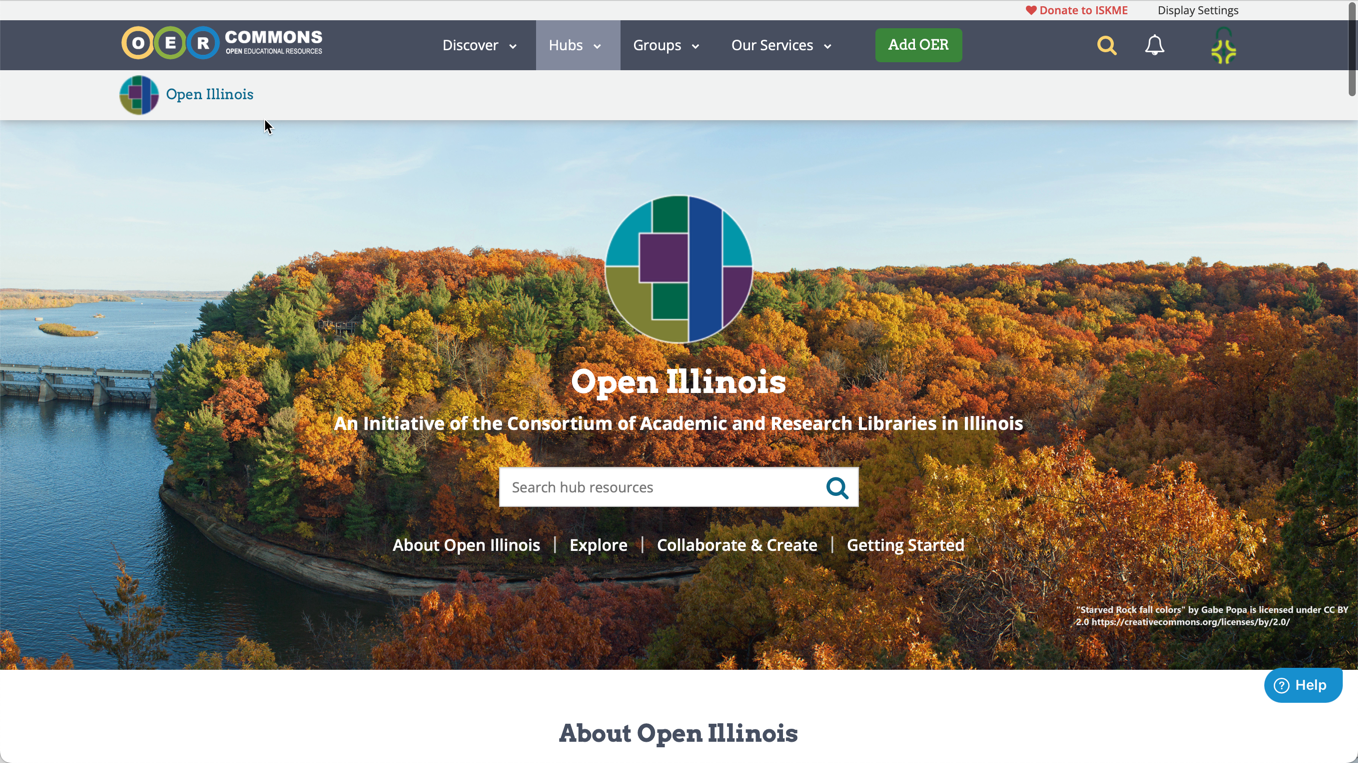 [Speaker Notes: College of DuPage Digital Press
COD Google Drive]
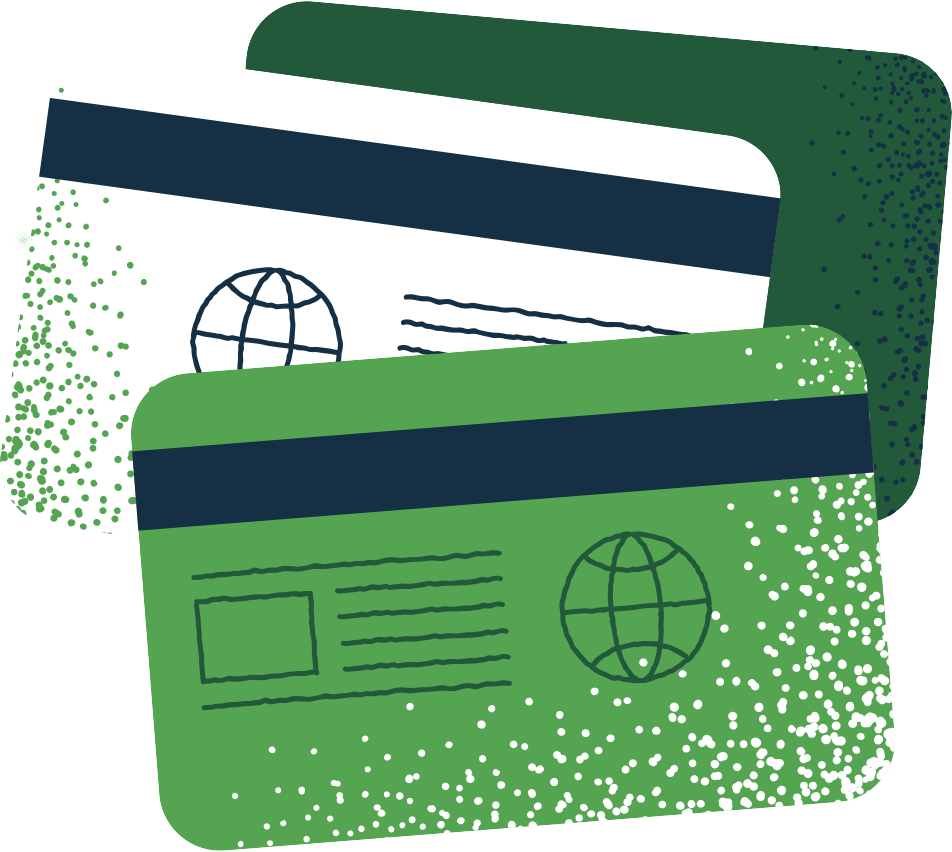 Other Savings Options
Spring 2021:
497 Faculty chose commercial course materials costing under $50.00
Other ways to save
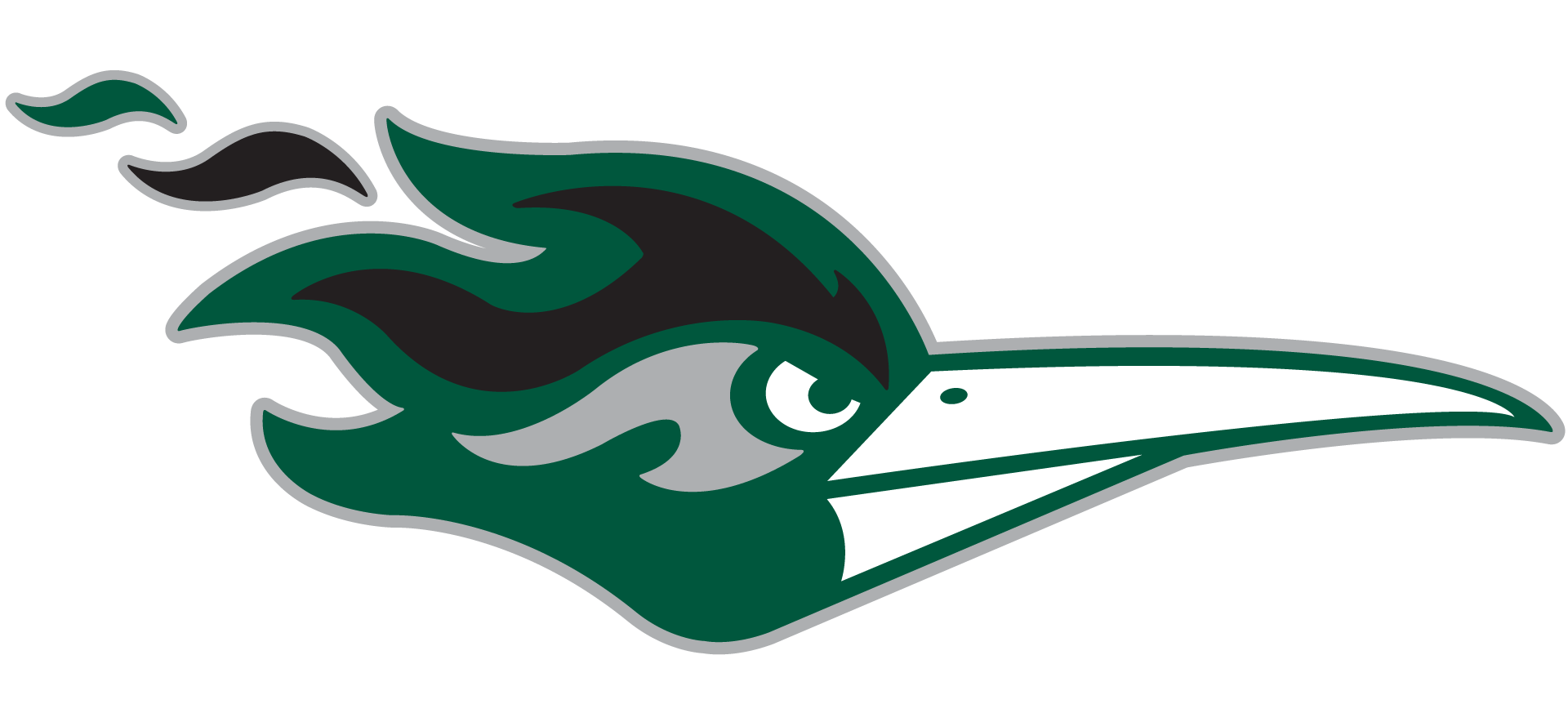 Older Editions
Rethinking Publishers
Library
Moving Forward
Sustainability of OER
Accessibility 
Zero-Textbook Cost Programs 
Zero-Textbook Cost Gen Ed Degree
Leveraging library materials  
Partnerships with peer colleges
Grant Opportunities
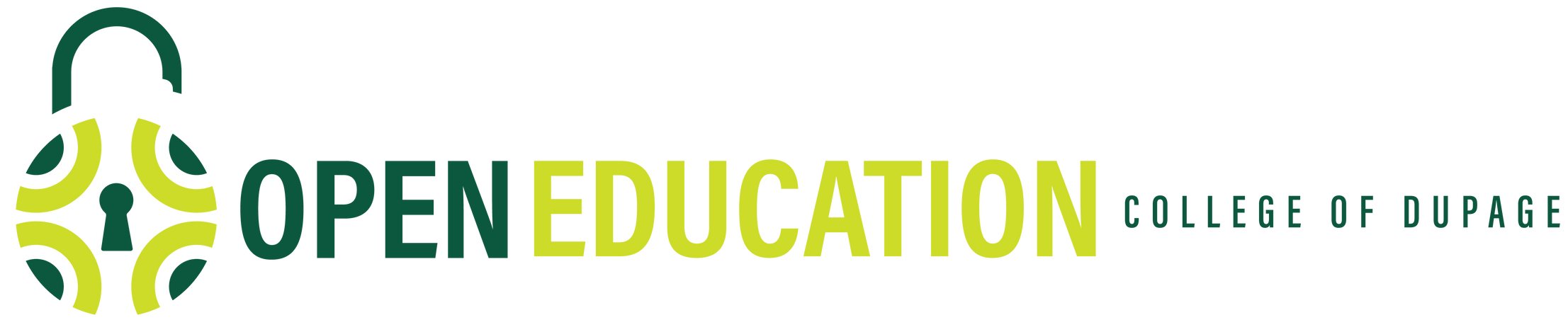 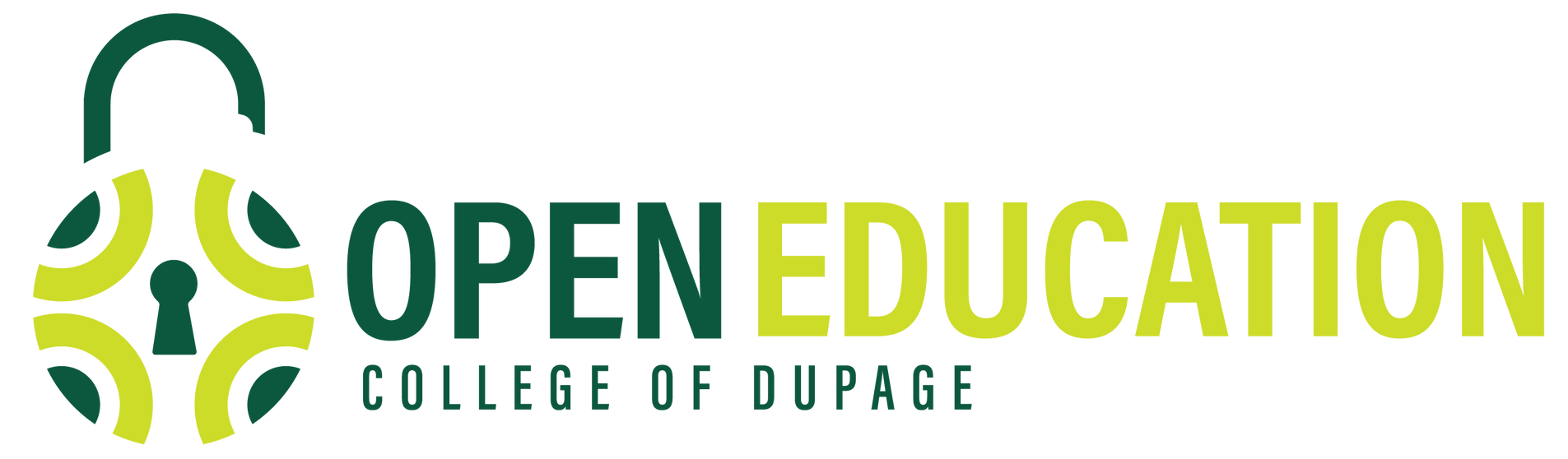 Thank you!
http://opencod.edu